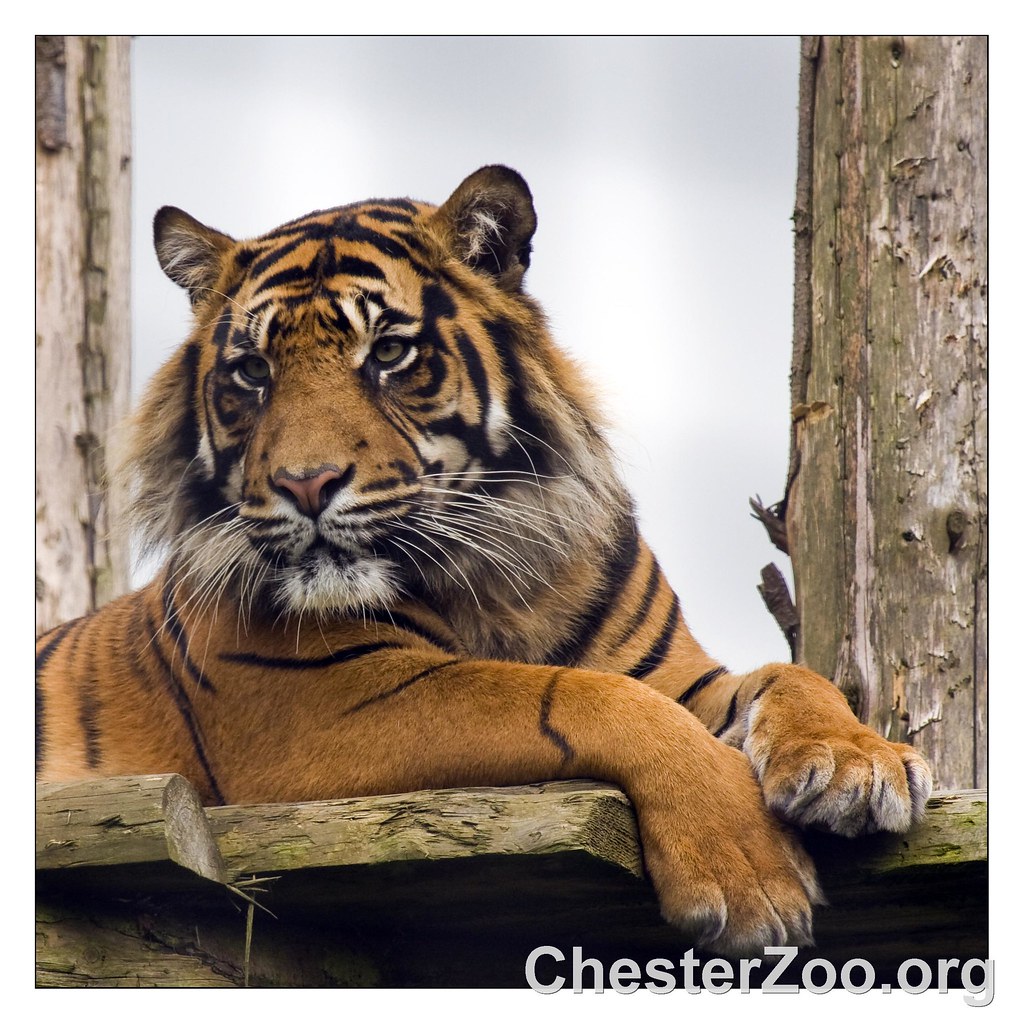 To the Zoo
With Sara Housh
Episode: Pacing Tigers and Animal Enrichment
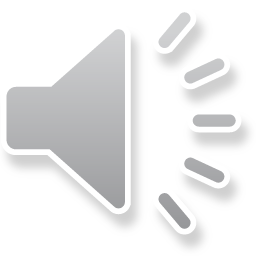 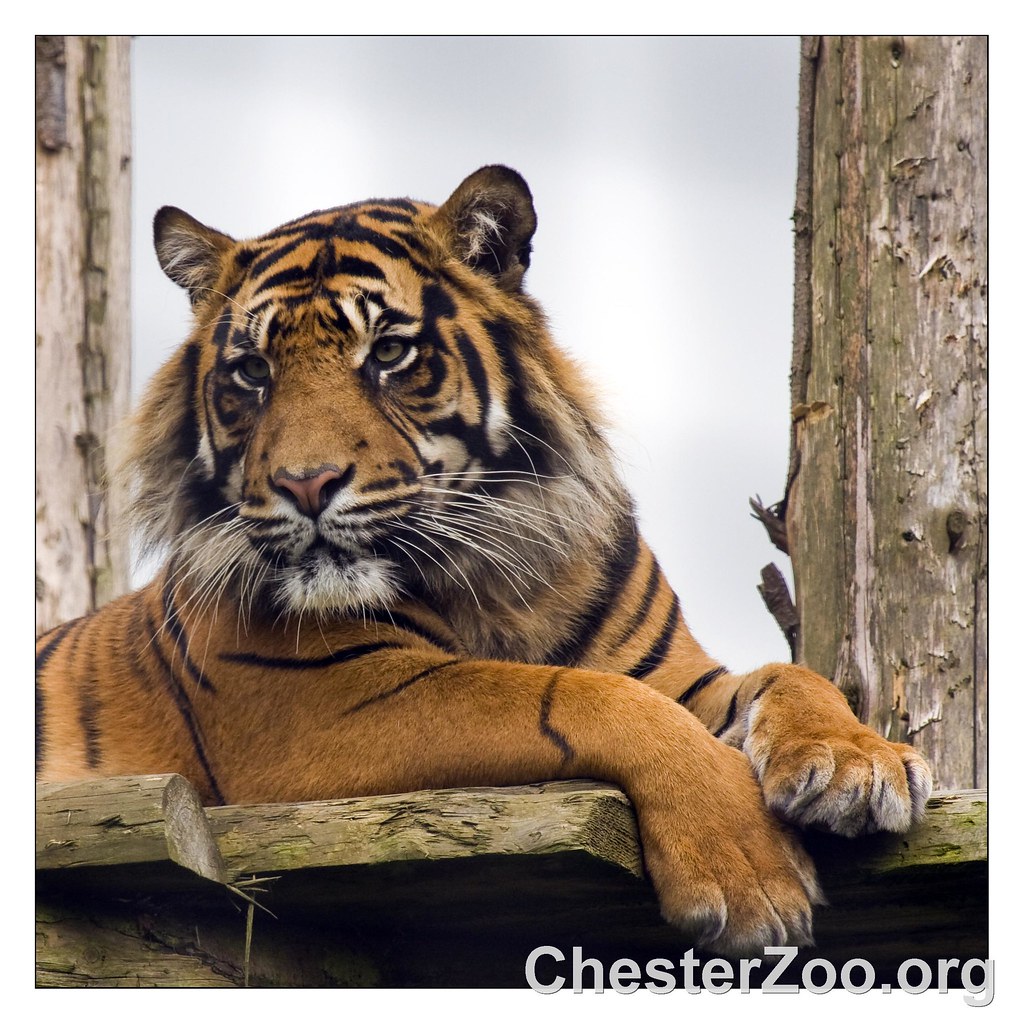 To the Zoo
With Sara Housh
Episode: Pacing Tigers and Animal Enrichment
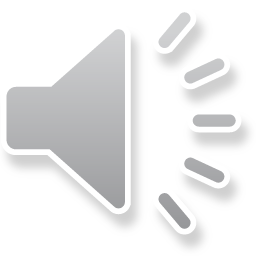 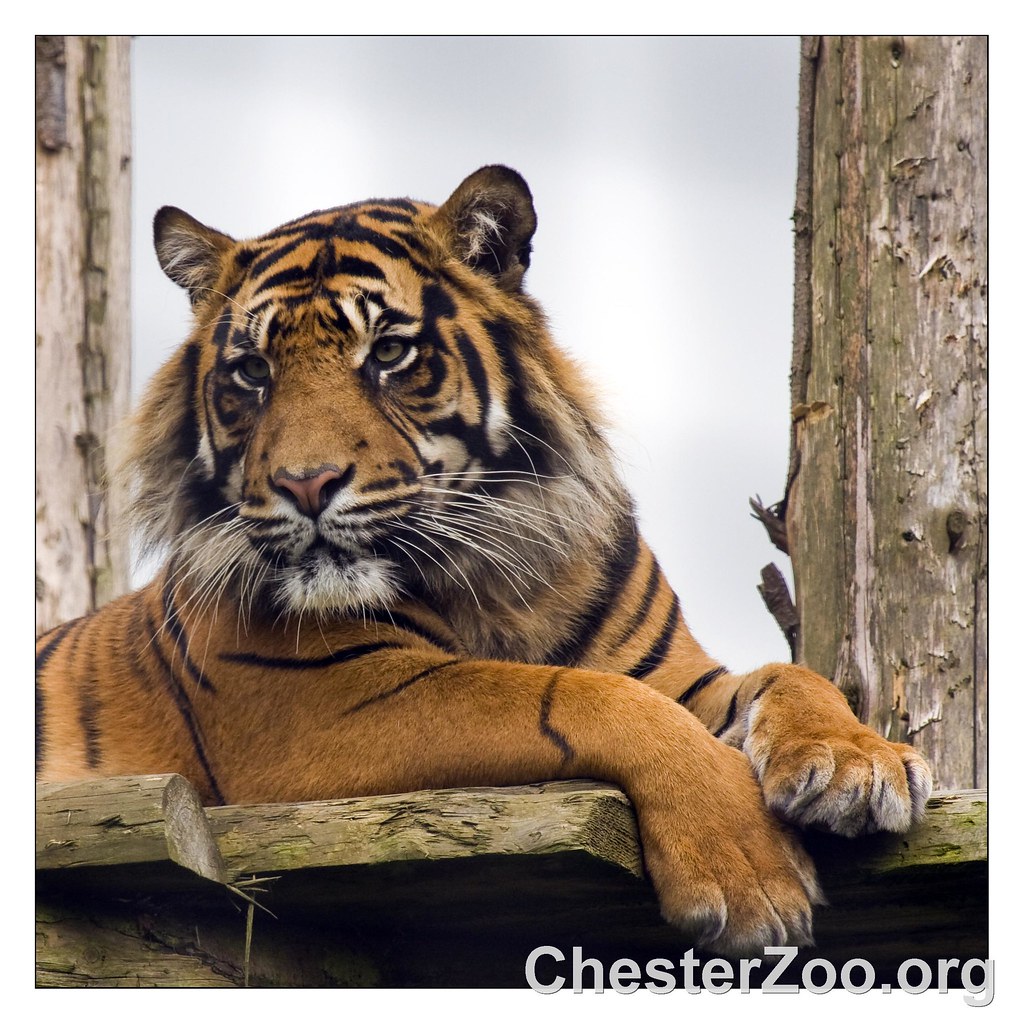 To the Zoo
With Sara Housh
Episode: Pacing Tigers and Animal Enrichment
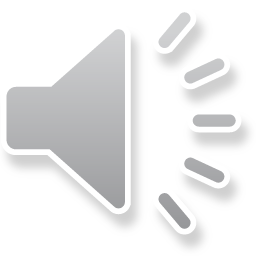 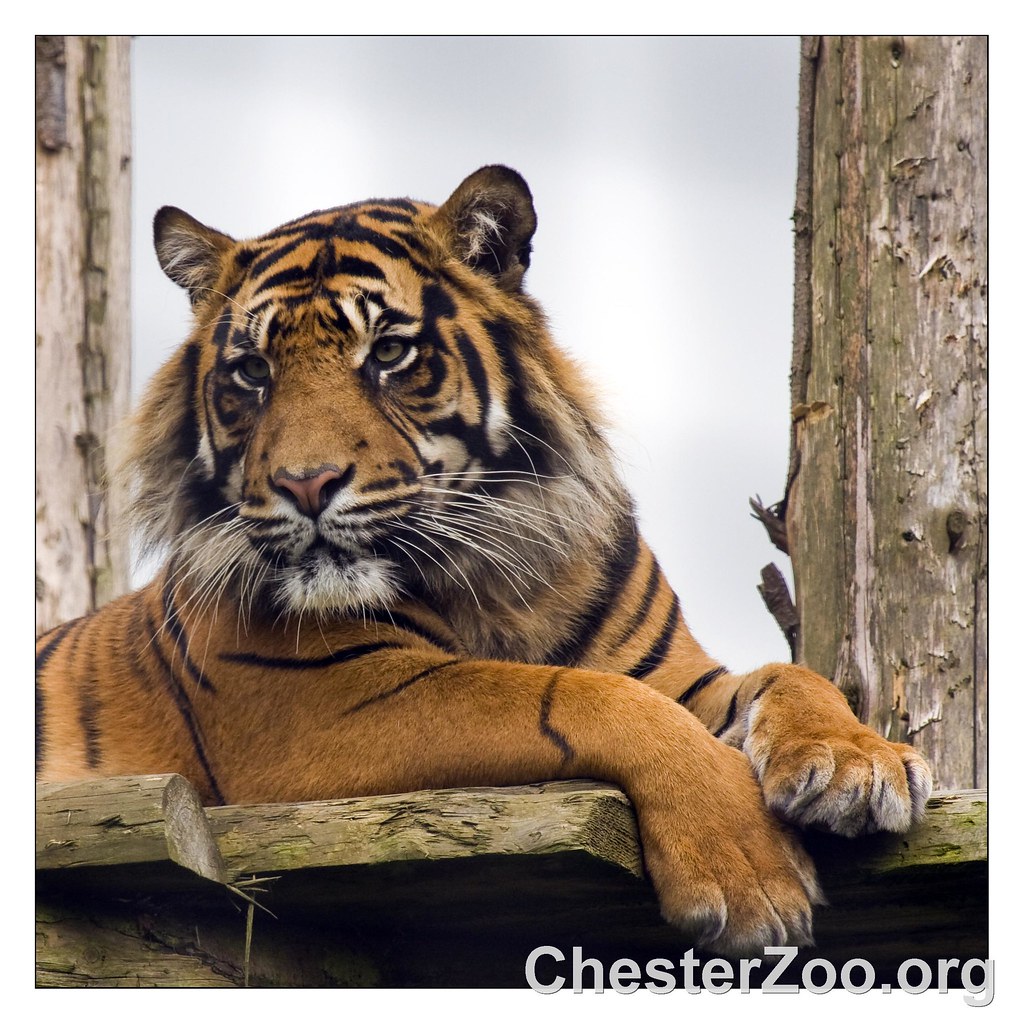 To the Zoo
With Sara Housh
Episode: Pacing Tigers and Animal Enrichment
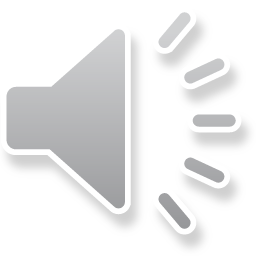